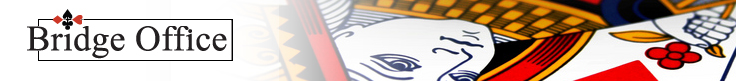 Serie 4 - Les 7
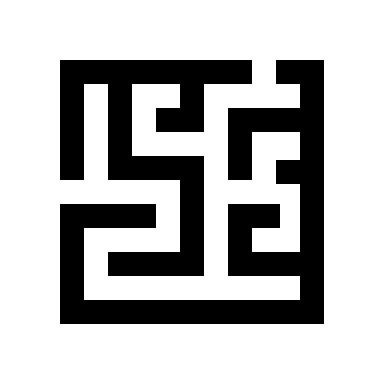 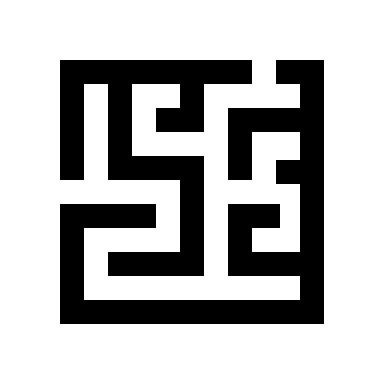 1: Biedsysteem 55422: Openingen van 12+3: Stayman vanaf 8 punten
4. Zwakke 2 openingen
© Bridge Office 2023Auteur: Thijs Op het Roodt
Start
Druk op ESC om de test af te sluiten
© Bridge Office - Serie 4 - Les 7
© Bridge Office - Serie 4 - Les 7
[Speaker Notes: Start test 1]
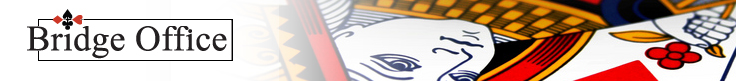 Serie 4 - Les 7
1
2
3
4
5
6
7
8
9
10
11
12
13
14
15
16
17
18
19
20
21
22
23
24
25
Terug
Start
© Bridge Office - Serie 4 - Les 7
© Bridge Office - Serie 4 - Les 7
[Speaker Notes: Vragenmenu]
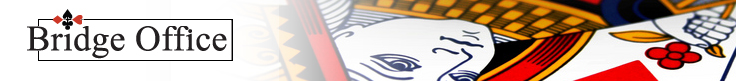 Vraag 1
Mijn partner opent met 1SA. Ik bied?
3♣
2♣
3SA
Terug
Vragen menu
Volgende
© Bridge Office - Serie 4 - Les 7
© Bridge Office - Serie 4 - Les 7
[Speaker Notes: Vraag 1]
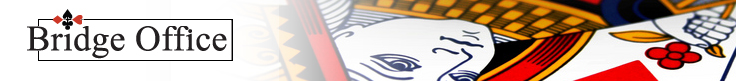 Vraag 1
Jammer! Dat is niet het goede antwoord.
Mijn partner opent met 1SA. Ik bied?
Wij gaan op onderzoek uit, of er misschien een ♥ manche in inzit. Daarom bied 2♣ Stayman. (Denk aan het alerteren)
Terug
Vragen menu
Volgende
© Bridge Office - Serie 4 - Les 7
© Bridge Office - Serie 4 - Les 7
[Speaker Notes: Vraag 1 fout]
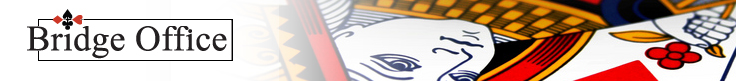 Vraag 2
Mijn partner opent met 1SA. U biedt?
2♥
2♠
3SA
Terug
Vragen menu
Volgende
© Bridge Office - Serie 4 - Les 7
© Bridge Office - Serie 4 - Les 7
[Speaker Notes: Vraag 2]
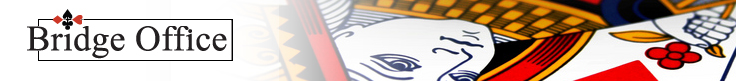 Vraag 2
Jammer! Dat is niet het goede antwoord.
Mijn partner opent met 1SA. U biedt?
Ik heb 10 punten, dus een manche die komt er wel. Alleen welke?Ik bied 2♥, Jacoby. (Denk aan het alerteren)
Terug
Vragen menu
Volgende
© Bridge Office - Serie 4 - Les 7
© Bridge Office - Serie 4 - Les 7
[Speaker Notes: Vraag 2 fout]
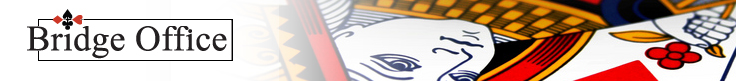 Vraag 3
Mijn partner opent met 1SA. Wat biedt u met deze hand?
3 SA
2♣
2♥
Terug
Vragen menu
Volgende
© Bridge Office - Serie 4 - Les 7
© Bridge Office - Serie 4 - Les 7
[Speaker Notes: Vraag 3]
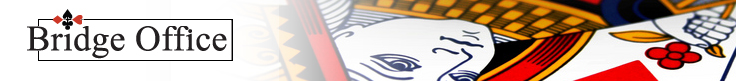 Vraag 3
Jammer! Dat is niet het goede antwoord.
Mijn partner opent met 1SA. Wat biedt u met deze hand?
Het is altijd een dilemma. 5-kaart en 4-kaart hoog na een 1SA opening.Toch bied ik hiermee 2♥, Jacoby. Na het antwoordt van mijn partner, kan alsnog besluiten ♥ te bieden. (Denk aan het allerteren)
Terug
Vragen menu
Volgende
© Bridge Office - Serie 4 - Les 7
© Bridge Office - Serie 4 - Les 7
[Speaker Notes: Vraag 3 fout]
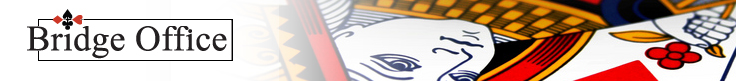 Vraag 4
Mijn partner opent met 1SA. Met deze hand bied ik?
2 SA
2♥
2♦
Terug
Vragen menu
Volgende
© Bridge Office - Serie 4 - Les 7
© Bridge Office - Serie 4 - Les 7
[Speaker Notes: Vraag 4]
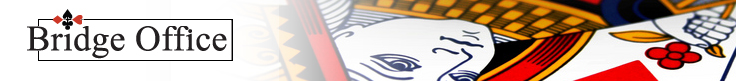 Vraag 4
Jammer! Dat is niet het goede antwoord.
Mijn partner opent met 1SA. Met deze hand bied ik?
Nu een 6-kaart en een 5-kaart.We bieden altijd de langste als eerste.Dus hier bied ik 2♦, Jacoby.Maar pas wel op. U heeft maar 6 punten.
(Denk aan het alerteren)
Terug
Vragen menu
Volgende
© Bridge Office - Serie 4 - Les 7
© Bridge Office - Serie 4 - Les 7
[Speaker Notes: Vraag 4 fout]
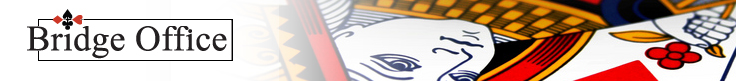 Vraag 5
Mijn partner opent met 1SA. Ik bied met deze hand?
2♥
2♠
2SA
Terug
Vragen menu
Volgende
© Bridge Office - Serie 4 - Les 7
© Bridge Office - Serie 4 - Les 7
[Speaker Notes: Vraag 5]
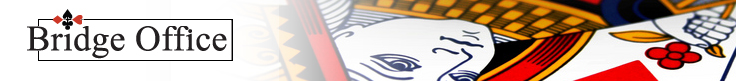 Vraag 5
Jammer! Dat is niet het goede antwoord.
Mijn partner opent met 1SA. Ik bied met deze hand?
Ik heb een 5-kaart in een hoge kleur.Dan bied ik Jacoby, 2♥. (Denk aan het alerteren)
Terug
Vragen menu
Volgende
© Bridge Office - Serie 4 - Les 7
© Bridge Office - Serie 4 - Les 7
[Speaker Notes: Vraag 5 fout]
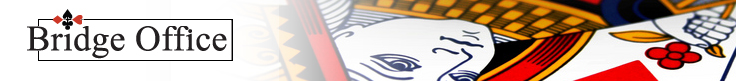 Vraag 6
Mijn partner opent met 1SA. U biedt met deze hand?
2♣
2SA
PAS
Terug
Vragen menu
Volgende
© Bridge Office - Serie 4 - Les 7
© Bridge Office - Serie 4 - Les 7
[Speaker Notes: Vraag 6]
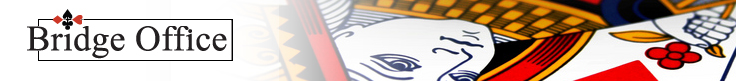 Vraag 6
Jammer! Dat is niet het goede antwoord.
Mijn partner opent met 1SA. U biedt met deze hand?
Niks in de hoge kleuren en maar 7 punten.Ik moet passen.
Terug
Vragen menu
Volgende
© Bridge Office - Serie 4 - Les 7
© Bridge Office - Serie 4 - Les 7
[Speaker Notes: Vraag 6 fout]
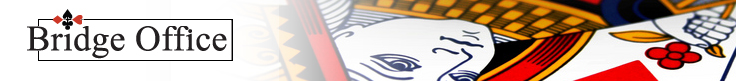 Vraag 7
Mijn partner opent met 1SA. Wat gaat u bieden?
2♣
2♦
2SA
Terug
Vragen menu
Volgende
© Bridge Office - Serie 4 - Les 7
© Bridge Office - Serie 4 - Les 7
[Speaker Notes: Vraag 7]
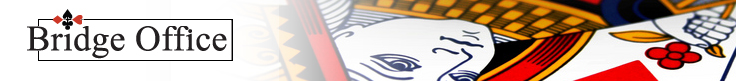 Vraag 7
Jammer! Dat is niet het goede antwoord.
Mijn partner opent met 1SA. Wat gaat u bieden?
Ook is het een 7-kaart. Wij bieden eerst Jacoby, 2♥. Maar ondanks mijn 7 punten bied ik dadelijk de manche, 4♥.
(Denk aan het alerteren)
Terug
Vragen menu
Volgende
© Bridge Office - Serie 4 - Les 7
© Bridge Office - Serie 4 - Les 7
[Speaker Notes: Vraag 7 fout]
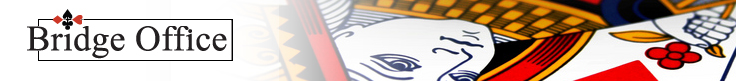 Vraag 8
Mijn partner opent met 1SA. Ik bied?
2♠
2♣
2♥
Terug
Vragen menu
Volgende
© Bridge Office - Serie 4 - Les 7
© Bridge Office - Serie 4 - Les 7
[Speaker Notes: Vraag 8]
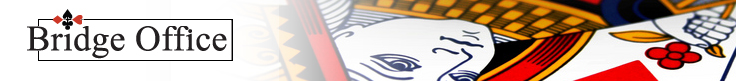 Vraag 8
Jammer! Dat is niet het goede antwoord.
Mijn partner opent met 1SA. Ik bied?
Met een 5-kaart hoog, bied ik Jacoby.Ik bied dus 2♥. (Denk aan het alerteren)
Terug
Vragen menu
Volgende
© Bridge Office - Serie 4 - Les 7
© Bridge Office - Serie 4 - Les 7
[Speaker Notes: Vraag 8 fout]
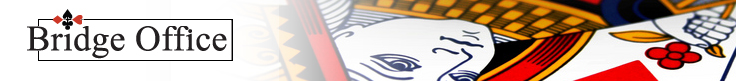 Vraag 9
Mijn partner opent met 1SA. U biedt?
2♥
2♣
2♠
Terug
Vragen menu
Volgende
© Bridge Office - Serie 4 - Les 7
© Bridge Office - Serie 4 - Les 7
[Speaker Notes: Vraag 9]
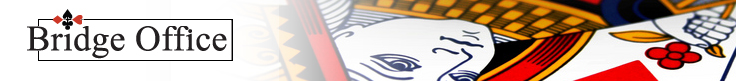 Vraag 9
Jammer! Dat is niet het goede antwoord.
Mijn partner opent met 1SA. U biedt?
2♣ is Stayman. Met een 5-kaart hoog bied ik  Jacoby. Dus 2♥. (Denk aan het alerteren)
Terug
Vragen menu
Volgende
© Bridge Office - Serie 4 - Les 7
© Bridge Office - Serie 4 - Les 7
[Speaker Notes: Vraag 9 fout]
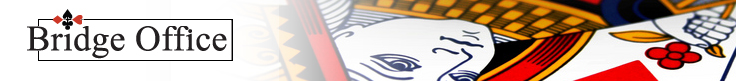 Vraag 10
Mijn partner opent met 1SA. Wat biedt u met deze hand?
3SA
2♥
2♦
Terug
Vragen menu
Volgende
© Bridge Office - Serie 4 - Les 7
© Bridge Office - Serie 4 - Les 7
[Speaker Notes: Vraag 10]
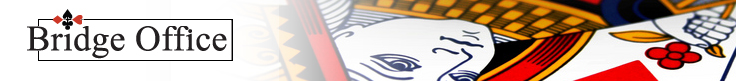 Vraag 10
Jammer! Dat is niet het goede antwoord.
Mijn partner opent met 1SA. Wat biedt u met deze hand?
Voor 3SA zijn er genoeg punten.Maar voor 4♥ ook. Dus ik bied eerst Jacoby en daarna de manche in ♥. Dus eerst 2♥.
(Denk aan het alerteren)
Terug
Vragen menu
Volgende
© Bridge Office - Serie 4 - Les 7
© Bridge Office - Serie 4 - Les 7
[Speaker Notes: Vraag 10 fout]
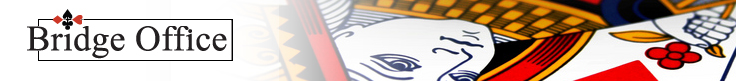 Vraag 11
Mijn partner opent met 1SA. Met deze hand bied ik?
PAS
2♥
2♦
Terug
Vragen menu
Volgende
© Bridge Office - Serie 4 - Les 7
© Bridge Office - Serie 4 - Les 7
[Speaker Notes: Vraag 11]
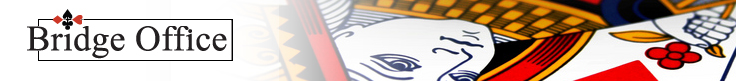 Vraag 11
Jammer! Dat is niet het goede antwoord.
Mijn partner opent met 1SA. Met deze hand bied ik?
Ik heb een 5-kaart ♥. Wanneer mijn partner 1SA moet gaan spelen, omdat ik met mijn 2 punten pas, zijn mij ♥ niks waard. Bied ik Jacoby, 2♦, dan heb ik dadelijk 5 troeven.
(Denk aan het alerteren)
Terug
Vragen menu
Volgende
© Bridge Office - Serie 4 - Les 7
© Bridge Office - Serie 4 - Les 7
[Speaker Notes: Vraag 11 fout]
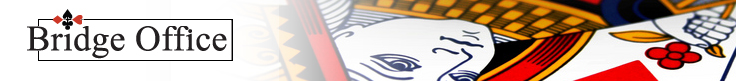 Vraag 12
Mijn partner opent met 1SA. Ik bied met deze hand?
2♣
3SA
2♦
Terug
Vragen menu
Volgende
© Bridge Office - Serie 4 - Les 7
© Bridge Office - Serie 4 - Les 7
[Speaker Notes: Vraag 12]
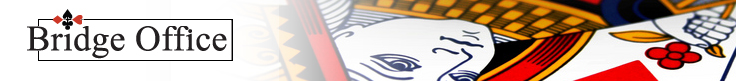 Vraag 12
Jammer! Dat is niet het goede antwoord.
Mijn partner opent met 1SA. Ik bied met deze hand?
2♣ is Stayman. 2♦ is Jacoby. Beiden niet goed. Ik heb 10 punten. Voldoende voor een manche. Daarom STOP: 3 SA.
Terug
Vragen menu
Volgende
© Bridge Office - Serie 4 - Les 7
© Bridge Office - Serie 4 - Les 7
[Speaker Notes: Vraag 12 fout]
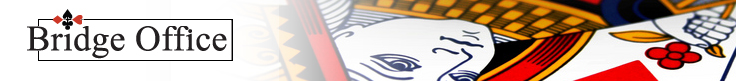 Vraag 13
Mijn partner opent met 1SA. U bied met deze hand?
2♣
2SA
2♥
Terug
Vragen menu
Volgende
© Bridge Office - Serie 4 - Les 7
© Bridge Office - Serie 4 - Les 7
[Speaker Notes: Vraag 13]
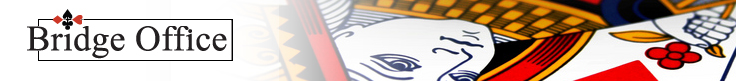 Vraag 13
Jammer! Dat is niet het goede antwoord.
Mijn partner opent met 1SA. U bied met deze hand?
Met 8 punten en een 4-kaart hoog, ga ik Stayman, 2♣ bieden. (Denk aan het alerteren)
Terug
Vragen menu
Volgende
© Bridge Office - Serie 4 - Les 7
© Bridge Office - Serie 4 - Les 7
[Speaker Notes: Vraag 10 fout]
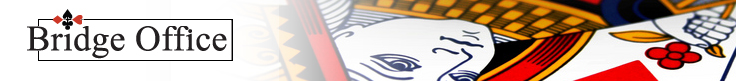 Vraag 14
Mijn partner opent met 1SA. Wat gaat u bieden?
2♦
2♠
2♣
Terug
Vragen menu
Volgende
© Bridge Office - Serie 4 - Les 7
© Bridge Office - Serie 4 - Les 7
[Speaker Notes: Vraag 14]
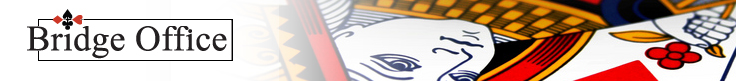 Vraag 14
Jammer! Dat is niet het goede antwoord.
Mijn partner opent met 1SA. Wat gaat u bieden?
Met 10 punten en een 4-kaart hoog, bied ik Stayman. 2♣. (Denk aan het alerteren)
Terug
Vragen menu
Volgende
© Bridge Office - Serie 4 - Les 7
© Bridge Office - Serie 4 - Les 7
[Speaker Notes: Vraag 14 fout]
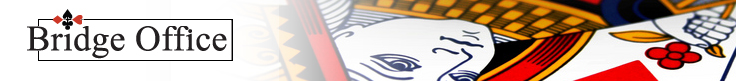 Vraag 15
Mijn partner opent met 1SA. Ik bied?
2♣
2SA
3SA
Terug
Vragen menu
Volgende
© Bridge Office - Serie 4 - Les 7
© Bridge Office - Serie 4 - Les 7
[Speaker Notes: Vraag 15]
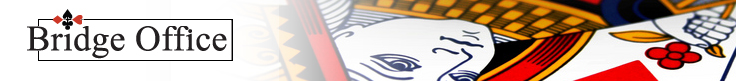 Vraag 15
Jammer! Dat is niet het goede antwoord.
Mijn partner opent met 1SA. Ik bied?
Ik heb geen 4- of 5-kaart in de hoge kleuren.Maar ik wel 11 punten. Met de 15 punten die mijn partner minimaal heeft, genoeg voor de manche. STOP: 3SA.
Terug
Vragen menu
Volgende
© Bridge Office - Serie 4 - Les 7
© Bridge Office - Serie 4 - Les 7
[Speaker Notes: Vraag 15 fout]
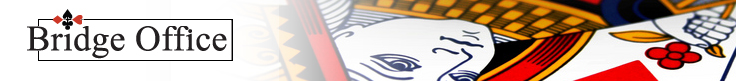 Vraag 16
Mijn partner opent met 1SA. U biedt?
2♥
2♦
2♣
Terug
Vragen menu
Volgende
© Bridge Office - Serie 4 - Les 7
© Bridge Office - Serie 4 - Les 7
[Speaker Notes: Vraag 16]
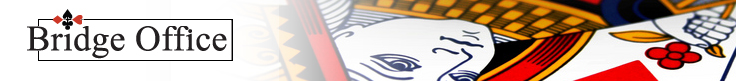 Vraag 16
Jammer! Dat is niet het goede antwoord.
Mijn partner opent met 1SA. U biedt?
Niet uw eigen lange kleur. Laat uw partner die bieden. Blijft de hand met de meeste punten dicht. Daarom bied ik 2♦, Jacoby. 
(Denk aan het alerteren)
Terug
Vragen menu
Volgende
© Bridge Office - Serie 4 - Les 7
© Bridge Office - Serie 4 - Les 7
[Speaker Notes: Vraag 16 fout]
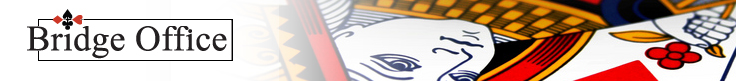 Vraag 17
Mijn partner opent met 1SA. Wat biedt u met deze hand?
2♦
2♣
2♥
Terug
Vragen menu
Volgende
© Bridge Office - Serie 4 - Les 7
© Bridge Office - Serie 4 - Les 7
[Speaker Notes: Vraag 17]
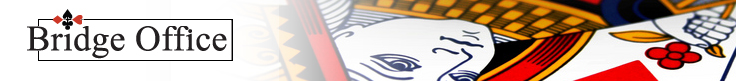 Vraag 17
Jammer! Dat is niet het goede antwoord.
Mijn partner opent met 1SA. Wat biedt u met deze hand?
5-kaart hoog. Ik bied Jacoby, 2♦. (Denk aan het alerteren)
Terug
Vragen menu
Volgende
© Bridge Office - Serie 4 - Les 7
© Bridge Office - Serie 4 - Les 7
[Speaker Notes: Vraag 17 fout]
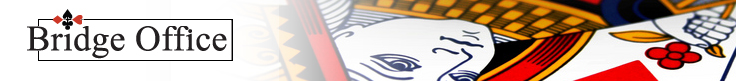 Vraag 18
Mijn partner opent met 1SA. Met deze hand bied ik?
2♠
PAS
2♥
Terug
Vragen menu
Volgende
© Bridge Office - Serie 4 - Les 7
© Bridge Office - Serie 4 - Les 7
[Speaker Notes: Vraag 18]
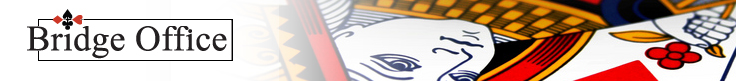 Vraag 18
Jammer! Dat is niet het goede antwoord.
Mijn partner opent met 1SA. Met deze hand bied ik?
Met een 5-kaart hoog passen wij nooit na een 1SA opening. Wij bieden dan Jacoby.Ik bied 2♦. (Denk aan het alerteren)
Terug
Vragen menu
Volgende
© Bridge Office - Serie 4 - Les 7
© Bridge Office - Serie 4 - Les 7
[Speaker Notes: Vraag 18 fout]
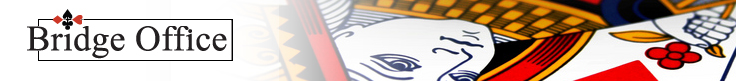 Vraag 19
Mijn partner opent met 1SA. Ik bied met deze hand?
PAS
2♦
3♦
Terug
Vragen menu
Volgende
© Bridge Office - Serie 4 - Les 7
© Bridge Office - Serie 4 - Les 7
[Speaker Notes: Vraag 19]
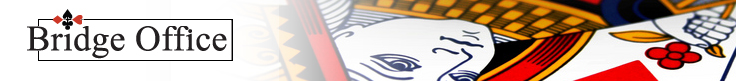 Vraag 19
Jammer! Dat is niet het goede antwoord.
Mijn partner opent met 1SA. Ik bied met deze hand?
Verleidelijk zo’n 6-kaart ♦. Toch?Wat betekent een 2♦ bod?En wat moet mijn partner met een 3♦ bod?Ik heb maar 6 punten. Ik PAS.
Terug
Vragen menu
Volgende
© Bridge Office - Serie 4 - Les 7
© Bridge Office - Serie 4 - Les 7
[Speaker Notes: Vraag 19 fout]
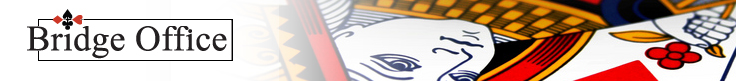 Vraag 20
Mijn partner opent met 1SA. U biedt met deze hand?
2♦
3♦
2SA
Terug
Vragen menu
Volgende
© Bridge Office - Serie 4 - Les 7
© Bridge Office - Serie 4 - Les 7
[Speaker Notes: Vraag 19]
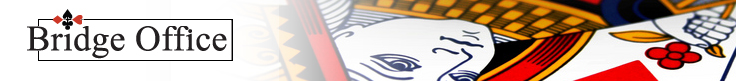 Vraag 20
Jammer! Dat is niet het goede antwoord.
Mijn partner opent met 1SA. U biedt met deze hand?
Ook hier kunne wij geen 2♦ bieden. Dat is Jacoby. Maar met 8 punten, wel 2 SA. Dat ga ik ook bieden.
Terug
Vragen menu
Volgende
© Bridge Office - Serie 4 - Les 7
© Bridge Office - Serie 4 - Les 7
[Speaker Notes: Vraag 20 fout]
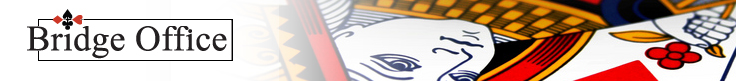 Vraag 21
Mijn partner opent met 1SA. Wat gaat u bieden?
2SA
2♦
3SA
Terug
Vragen menu
Volgende
© Bridge Office - Serie 4 - Les 7
© Bridge Office - Serie 4 - Les 7
[Speaker Notes: Vraag 21]
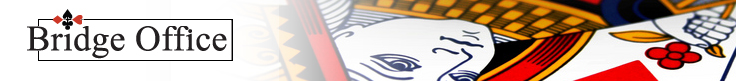 Vraag 21
Jammer! Dat is niet het goede antwoord.
Mijn partner opent met 1SA. Wat gaat u bieden?
Geen 4-kaart of 5-kaart in de hoge kleuren, maar wel 13 punten. Genoeg voor de manche. STOP: 3 SA.
Terug
Vragen menu
Volgende
© Bridge Office - Serie 4 - Les 7
© Bridge Office - Serie 4 - Les 7
[Speaker Notes: Vraag 21 fout]
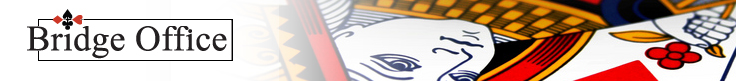 Vraag 22
Mijn partner opent met 1SA. Ik bied?
3SA
2SA
2♣
Terug
Vragen menu
Volgende
© Bridge Office - Serie 4 - Les 7
© Bridge Office - Serie 4 - Les 7
[Speaker Notes: Vraag 22]
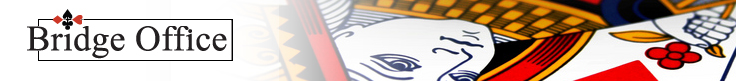 Vraag 22
Jammer! Dat is niet het goede antwoord.
Mijn partner opent met 1SA. Ik bied?
2SA is te zwak met 12 punten en 2♣ is Stayman. Daarom bied ik STOP: 3SA.
Terug
Vragen menu
Volgende
© Bridge Office - Serie 4 - Les 7
© Bridge Office - Serie 4 - Les 7
[Speaker Notes: Vraag 22 fout]
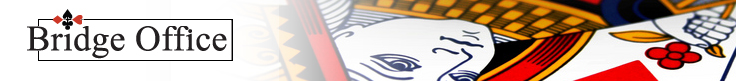 Vraag 23
Mijn partner opent met 1SA. U biedt?
2♥
3SA
2♣
Terug
Vragen menu
Volgende
© Bridge Office - Serie 4 - Les 7
© Bridge Office - Serie 4 - Les 7
[Speaker Notes: Vraag 23]
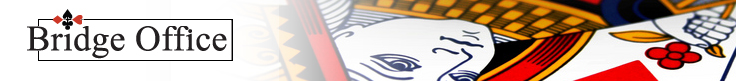 Vraag 23
Jammer! Dat is niet het goede antwoord.
Mijn partner opent met 1SA. U biedt?
Met 8 punten en een 4-kaart in een hoge kleur, kan ik Stayman bieden. 2♣. (Denk aan het alerteren)
Terug
Vragen menu
Volgende
© Bridge Office - Serie 4 - Les 7
© Bridge Office - Serie 4 - Les 7
[Speaker Notes: Vraag 23 fout]
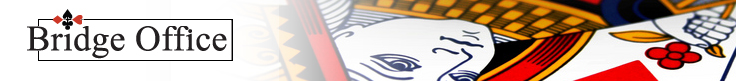 Vraag 24
Mijn partner opent met 1SA. Wat biedt u met deze hand?
3SA
2♦
3♦
Terug
Vragen menu
Volgende
© Bridge Office - Serie 4 - Les 7
© Bridge Office - Serie 4 - Les 7
[Speaker Notes: Vraag 24]
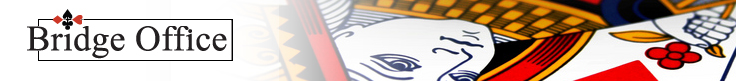 Vraag 24
Jammer! Dat is niet het goede antwoord.
Mijn partner opent met 1SA. Wat biedt u met deze hand?
12 punten en geen hoge 4- of 5-kaart.Ik bied STOP: 3 SA.
Terug
Vragen menu
Volgende
© Bridge Office - Serie 4 - Les 7
© Bridge Office - Serie 4 - Les 7
[Speaker Notes: Vraag 24 fout]
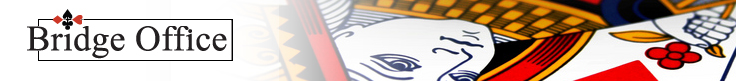 Vraag 25
Mijn partner opent met 1SA. Met deze hand bied ik?
2♣
2♦
2♥
Terug
Vragen menu
Einde
© Bridge Office - Serie 4 - Les 7
© Bridge Office - Serie 4 - Les 7
[Speaker Notes: Vraag 25]
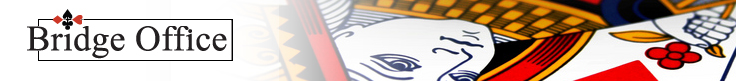 Vraag 25
Jammer! Dat is niet het goede antwoord.
Mijn partner opent met 1♠. Met deze hand bied ik?
Met mijn 5-kaart ♥ wil ik graag ♥ spelen.Daarom bied ik Jacoby, 2♦. (Denk aan het alerteren)
Terug
Vragen menu
Volgende
© Bridge Office - Serie 4 - Les 7
© Bridge Office - Serie 4 - Les 7
[Speaker Notes: Vraag 25 fout]
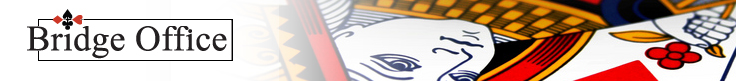 Serie 4 - Les 7
Wanneer u geen rode vraagnummers heeft gehad,PROFICIAT!U heeft dan alle 25 vragen goed beantwoord.
Druk op ESC om de deze test af te sluiten.
Terug
Vragen menu
© Bridge Office - Serie 4 - Les 7
© Bridge Office - Serie 4 - Les 7